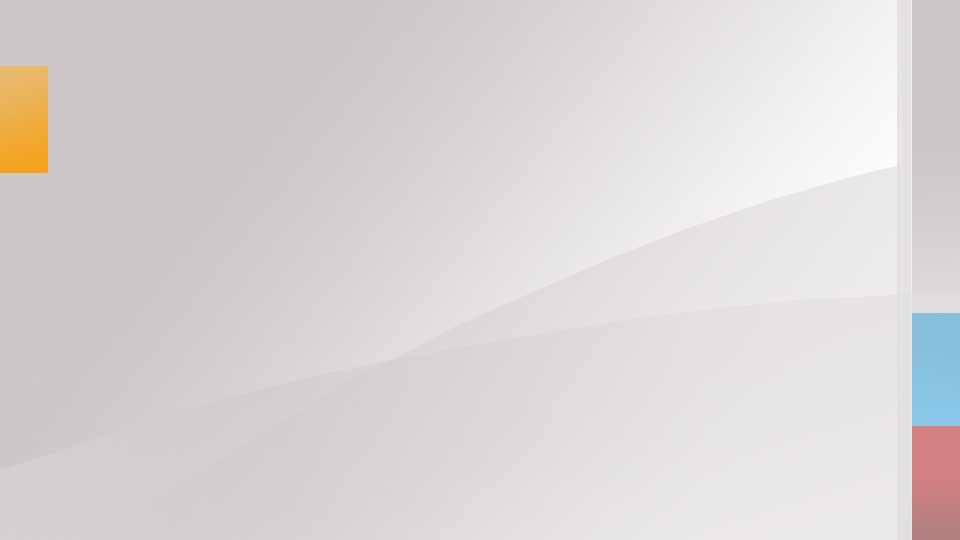 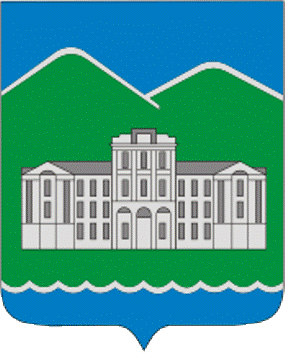 Расширенное совещание 
при главе
Кыштымского городского округа 
5 октября 2020 год
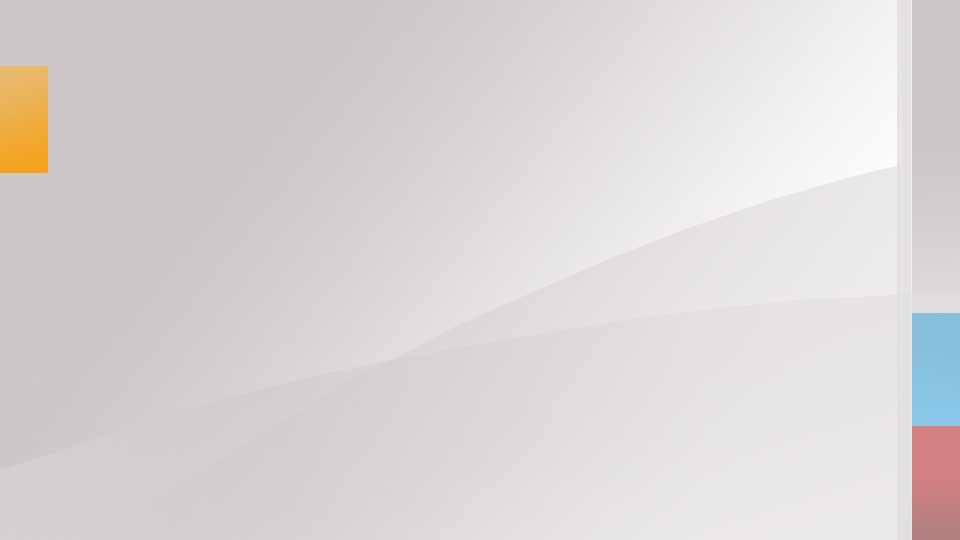 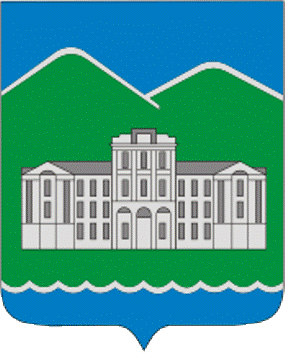 Об итогах реализации в 2020 году в Кыштымском городском округе программы по формированию комфортной городской среды в рамках национального проекта «Жилье и городская среда» и задачах на 2021 год

Власова Е.С.,
 исполняющий обязанности начальника Управления городского хозяйства 
администрации Кыштымского городского округа
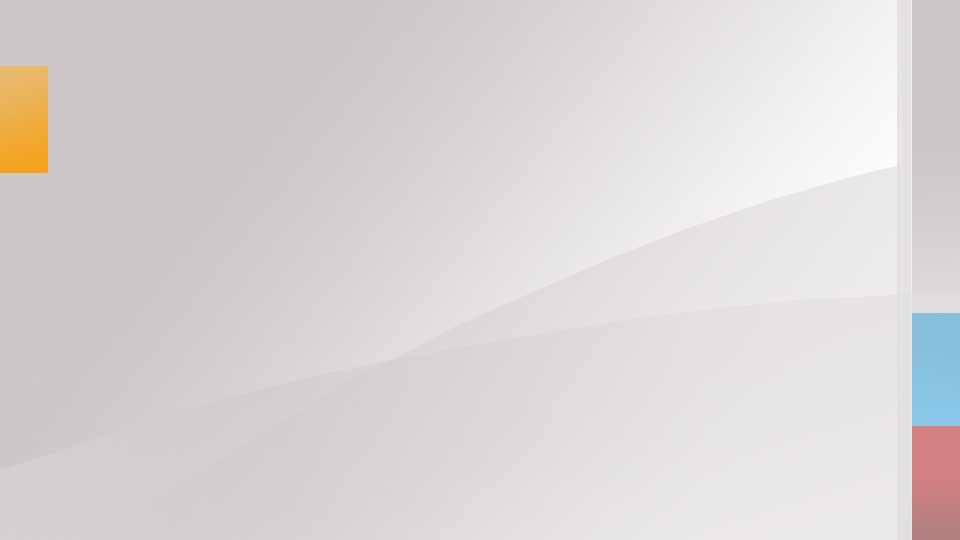 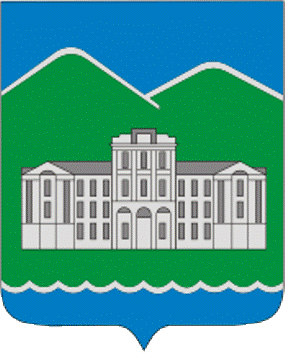 О проведении в 2020 году диспансеризации взрослого населения в рамках региональных и федеральных программ национального проекта «Здравоохранение»

Санникова Л.А., заместитель главного врача 
ГБУЗ «Городская больница им. А.П.Силаева г. Кыштым»
по поликлинической работе